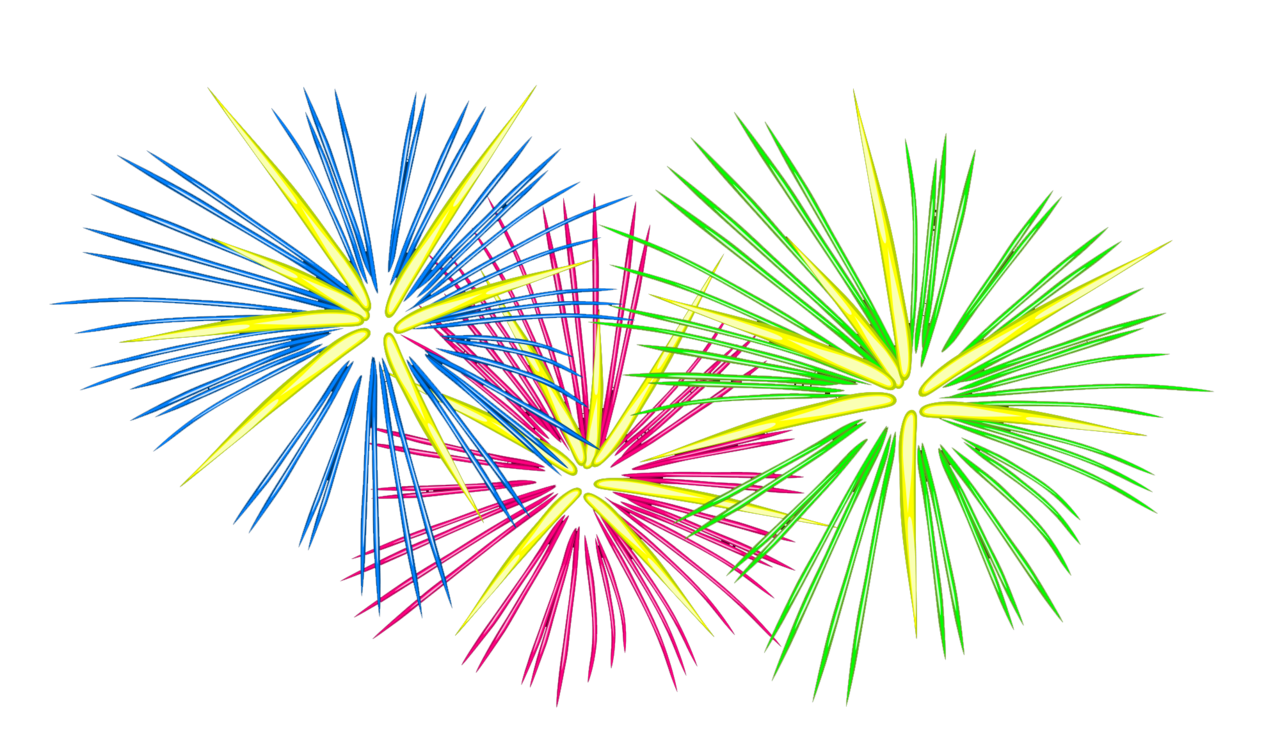 Happy New FIDS Resolution!
MRAM - January 2018
Melissa Petersen, Assistant Vice Provost for Compliance
Emily Berríos, Administrative Specialist
Office of Research, University of Washington
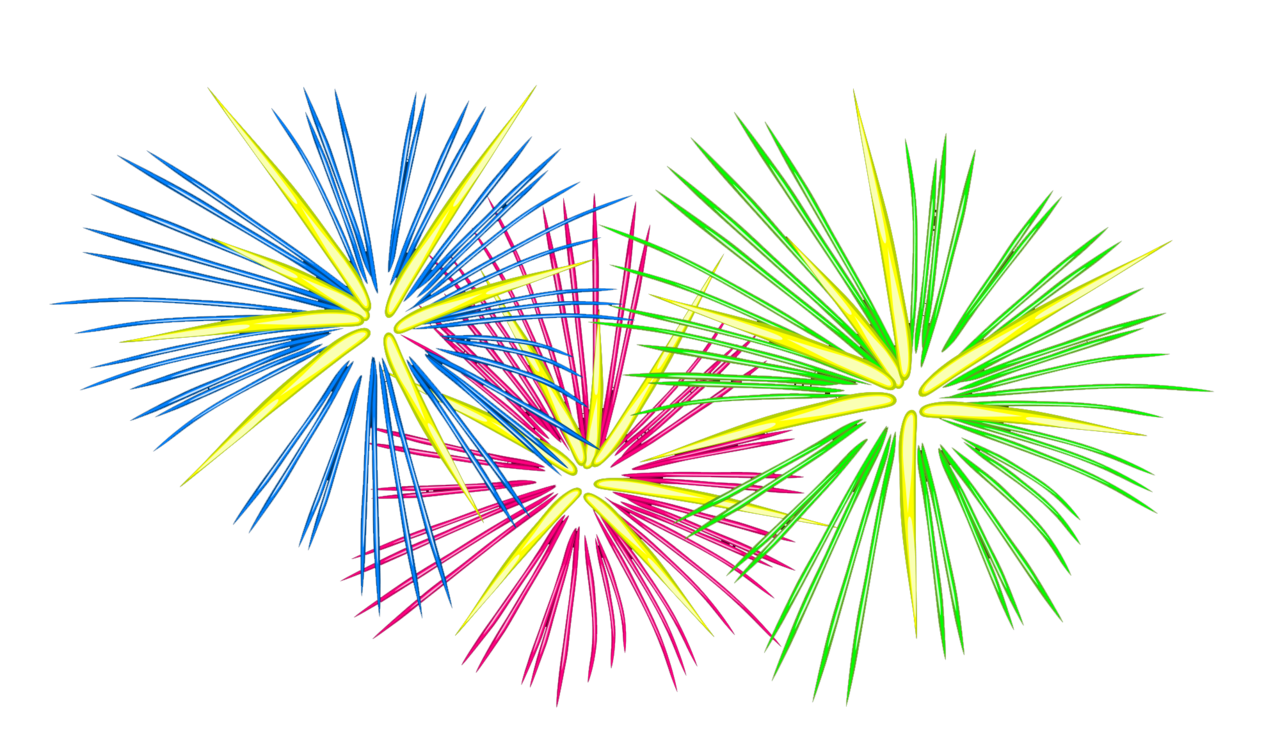 What’s a “New FIDS Resolution”?
FIDS = Financial Interest Disclosure System
FIDS Resolution = Let’s get profiles updated!
Why?
Get yourself in a “Safe Harbor”
Faster budget processing
Reduce private information being shared with the university (and beyond)
Promote objectivity in research by reducing, eliminating, or managing conflicts of interest
Increase accuracy of records retained by the Office of Research
Unanswered Questions?
Are you, or do you know, a faculty member who has a Significant Financial Interest (SFI) that they haven’t disclosed?
Are you worried about what that might mean?
Have you been thinking about accepting an SFI in compensation or equity but have been worried about the complex policy requirements?
Opportunity!
Starting today until next month’s MRAM we will be holding anonymous “FCOI Office Hours” for Investigators
Link to Doodle for scheduling
ONGOING…
Call Emily or email to schedule a time to walk through disclosure or even deletion of SFI!
Potential Questions
Who is an “Investigator”?
When do I have to disclose compensation or equity? What’s an “SFI”?
What’s this “Safe Harbor” thing?
When can I delete an SFI entry from FIDS?
Who else needs to be involved?
Questions Continued…
Why do I have to fill out both a Form 1460 for outside work AND disclose my SFI in FIDS?
What’s your process for determining FCOI, could you give me some examples?
Will I get a Conflict Management Plan? What do those look like?
Resources
Office of Research
Financial Conflicts of Interest
Outside Professional Work
University Policy
Executive Order No. 57 – Outside Professional Work
GIM 10 – Financial Conflict of Interest Policy
UW Medicine Compliance, UW Medicine Ethics
SoM Intranet
Contact Information
Melissa Petersen
 petermm@uw.edu - 206.616.0804

To Schedule Time Anonymously - CLICK HERE 

Emily Berrios
 emilyb02@uw.edu - 206.685.9205 

Office of Research
research@uw.edu - 206.616.0806
After-the-Fact eGC1s 
What to Expect
January 2018 MRAM
Carol Rhodes
Office of Sponsored Programs
What is an After-the-Fact (ATF) &
how do we handle them?
On occasion, sponsors begin negotiations by providing a draft agreement, award letter, or a check directly to an Investigator.

If there isn’t already a proposal on file in SAGE, we use the ATF eGC1 process to capture UW acceptance & approval of the agreement.
[Speaker Notes: ATF includes both award agreements and non-award agreements. 
Examples ….
Unfunded Research Agreements.
Commitments of UW resources include: Faculty Effort, IP rights, Publication,]
ATF eGC1 Review
An ATF eGC1 must be “IN OSP” status, marked ATF “YES”, and include:
An award agreement, a scope of work, and a detailed budget with justification; or
A non-award agreement

Incomplete ATF eGC1s will be returned without review and include a request for missing information.

ATF eGC1s must be approved before the agreement will be reviewed by OSP.
[Speaker Notes: Incomplete ATF eGC1 Examples:
Research involves vertebrate animals and was not routed to OAW
No agreement documents attached
Missing scope of work or related budget]
ATF Agreement Review, Set Up & Processing
agreement not approved /
accepted yet
ATF eGC1 Approved
ATF 
FA / NAA Reviewed
within 2 business days: 
FA / NAA
Approval of an ATF eGC1 does not imply approval or acceptance of the agreement.

AFTER eGC1 Approval
Funding Action (FA) / Nonaward Agreement (NAA) created within 2 business days.
FAs & NAAs are reviewed in order received, according to reviewer workload.

Competing applications have priority. 

GIM 19 deadlines do not apply to ATF eGC1s.
[Speaker Notes: FA created 2 days from eGC1 approval]
Resources
ATF Process: https://www.washington.edu/research/myresearch-lifecycle/setup/collaborations/agreement-types/#atf

Agreement Types Decision Guidance: https://www.washington.edu/research/myresearch-lifecycle/setup/collaborations/agreement-types/#agreement-table 

When do I need to use an eGC1? https://www.washington.edu/research/faq/need-use-egc1/ 

GIM 1: 
https://www.washington.edu/research/policies/gim-1/
Questions?
Federal Regulations
Some Important Dates
Office of Research
Some Important Dates
DoD CUI DFARS Clause
December 31 (2017)
Only applies to Dept of Defense (DoD) contracts
Only if the Controlled Unclassified Information (CUI) Defense Federal Acquisition Regulations (DFARS) clause applies 252.204.7012 
Only if “covered defense information” is involved
Special data and systems security requirements
National Institute of Standards and Technology (NIST) 800-171 security standards
Office of Research
NIH Clinical Trials (CTs)
January 25
Appropriate Funding Opportunity Announcement (FOA)
Expanded definition of CT
Use the NIH decision tree
More regulations/requirements
New sections in FORMS-E application
Single IRB (sIRB) for multi-site CTs
Good Clinical Practice (GCP) training
Registering and reporting in ClinicalTrials.gov
Office of Research
Some Important Dates
Common Rule
January 19
A delay is anticipated
Office of Research
Program Income & PAFC Web Updates
MRAM
January, 2018
Matt Gardner
Post Award Fiscal Compliance
What is Program Income?
Income that is directly generated by a supported activity or earned as a result of an award.                 (2 CFR 200.80)

Examples: 
Fees for services performed under the project
Sale of commodities
Conference fees when funded by grant
Sale, rental, or usage fees
Income from registrations fees, consulting, or sales of educational materials
MRAM – Matt Gardner - PAFC
[Speaker Notes: Program Income is typically associated with a Federal award because non-federal sponsors seldom recognize or require the tracking of income generated as a result of their awards nor to they identify how the revenue is to be treated, or the disposition at the end of an award. Additionally, there is not a standard definition of program income for non-federal sponsors.]
Program Income Changes – January 2018
New Request Form at GCA website.

Program Income sub budgets will be closed out at the end of the Competitive Segment, if applicable.
Why the changes?
Compliance with Federal payment regulations
Timely resolution of deficits
Consistency on Federal Financial Reports
Up-to-date documentation & rate reviews
MRAM – Matt Gardner - PAFC
[Speaker Notes: -NIH awards are pretty clear since we can easily identify the beginning and end of the competitive segments.
-Other federal sponsors will depend on the manner in which we are reporting/reconciling the award and expenditures. Cumulative reconciliations]
Program Income Resources
PAFC (Policy): 
Web: http://finance.uw.edu/pafc/program-income
Email: gcafco@uw.edu
GCA (Procedures):
Web: http://finance.uw.edu/gca/award-lifecycle/budget-setup/program-income-guidelines
Email: gcahelp@uw.edu
MRAM – Matt Gardner - PAFC
PAFC Website Updates
Participant Support
Overview
Additional Guidance from NSF

T32 Training Grant FAQs
Object Codes
Stipend/Fringe Benefit Amounts

Spending/Mobile Devices
Spending/Telephone Costs
MRAM – Matt Gardner - PAFC
[Speaker Notes: Can access through the “What’s New” menu on the lower right-hand side of the page.]
Questions?
gcafco@uw.edu		

Andra Sawyer: 685-8902
Matt Gardner: 543-2610
MRAM – Matt Gardner - PAFC
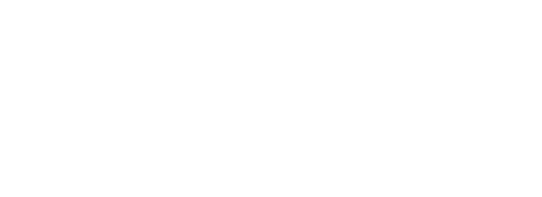 UPCOMING COURSES 
IN RESEARCH ADMINISTRATION
Register: https://uwresearch.gosignmeup.com/public/course/browse 
CORE home: https://www.washington.edu/research/training/about-core/
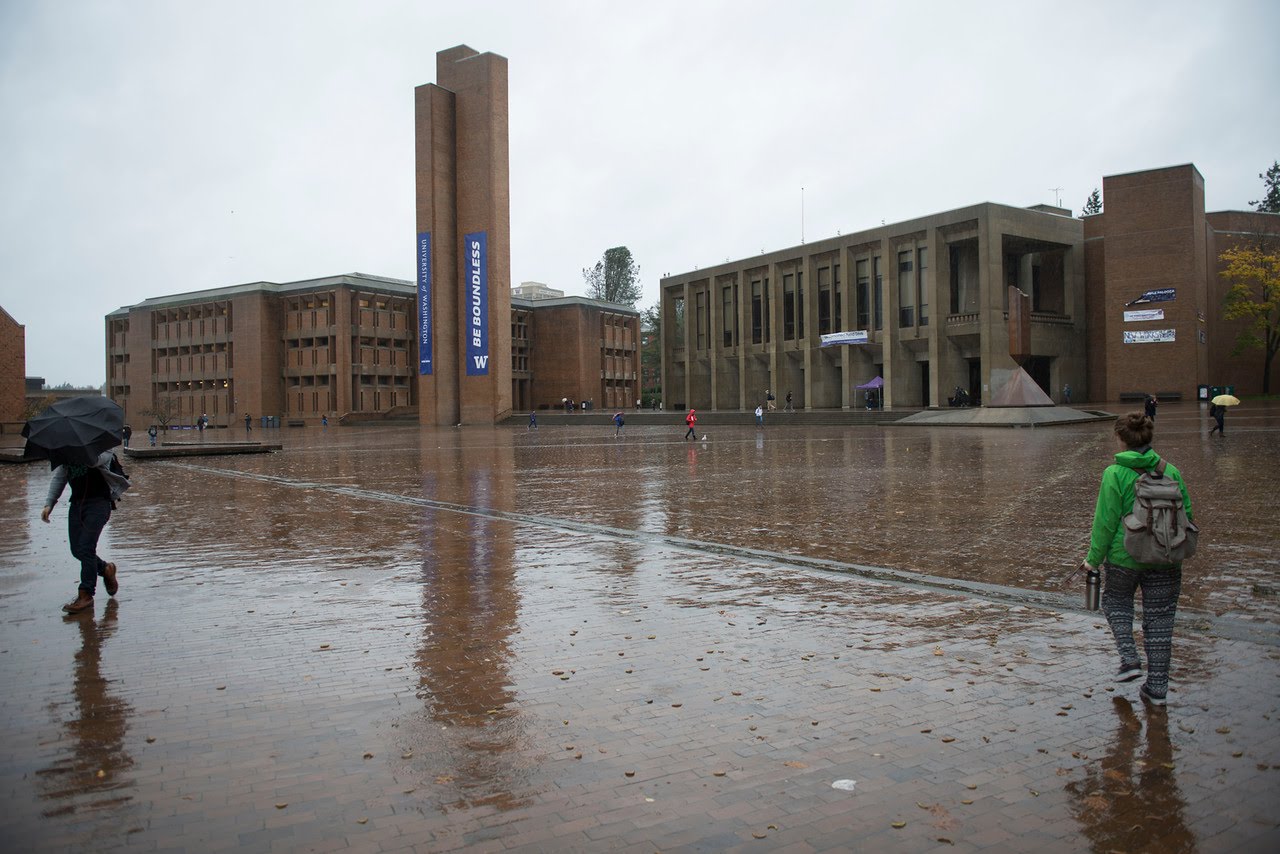 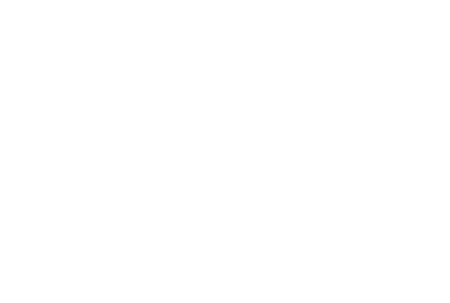 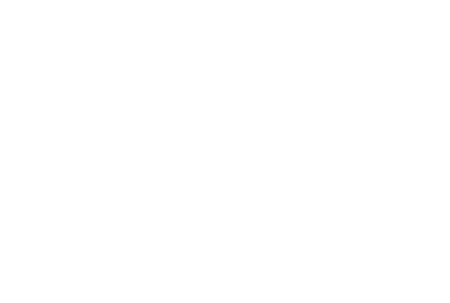